KOJENECKÉ OBDOBÍ
[Speaker Notes: Tuto šablonu lze použít jako počáteční soubor pro prezentaci výukových materiálů při práci ve skupině.

Oddíly
Po kliknutí na snímek pravým tlačítkem myši lze přidat oddíly. Oddíly mohou pomoci uspořádat snímky nebo usnadnit spolupráci mezi více autory.

Poznámky
Oddíl Poznámky použijte k zadání poznámek k doručení nebo dalších podrobností pro posluchače. Tyto poznámky lze zobrazit během prezentace. 
Vezměte v úvahu velikost písma (důležité pro usnadnění, viditelnost, pořízení videozáznamu a online provoz).

Sladěné barvy 
Věnujte zvláštní pozornost obrázkům, grafům a textovým polím. 
Zvažte, zda účastníci budou tisknout černobíle nebo ve stupních šedé. Provedením zkušebního tisku ověřte, zda barvy fungují správně při vytištění černobíle i ve stupních šedé.

Obrázky, tabulky a grafy
Vsaďte na jednoduchost: pokud je to možné, použijte konzistentní a nerušivé styly a barvy.
Označte popisky všechny grafy a tabulky.]
TEORETICKÉ VYMEZENÍ OBDOBÍ
FREUD: stádium orální
ERIKSON: 1. věk důvěra x nedůvěra , naděje, tzv. receptivní fáze (otevřenost k podnětům)
PIAGET: fáze senzomotorické inteligence
[Speaker Notes: Sdělte stručný přehled prezentace. Popište hlavní záměr prezentace a v čem spočívá její důležitost.
Uveďte každé z hlavních témat.
Aby se posluchači dokázali v prezentaci orientovat, můžete tento snímek s přehledem opakovat během celé prezentace vždy se zdůrazněním konkrétního tématu, které se chystáte probírat jako další.]
SOMATICKÉ ZNAKY
Výška, váha (10kg/76 cm)
Hlava (1/4 dosp. 1/8)
Mozek
Nervová soustava
Mléčný chrup
Trávicí soustava
Zakřivení páteře
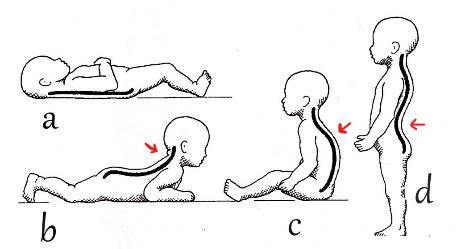 [Speaker Notes: Shrňte obsah prezentace zopakováním důležitých bodů z lekcí.
Co si mají posluchači zapamatovat po skončení vaší prezentace?

Uložte prezentaci jako video, což usnadní její distribuci. (Chcete-li vytvořit video, klikněte na kartu Soubor a na položku Sdílet. V poli Typy souborů klikněte na položku Vytvořit video.)]
ARNOLD GESELL3 ZÁKLADNÍ zákonitosti psychomotorického vývoje
Cefalokaudální
Proximodistální 
Ulnoradiální
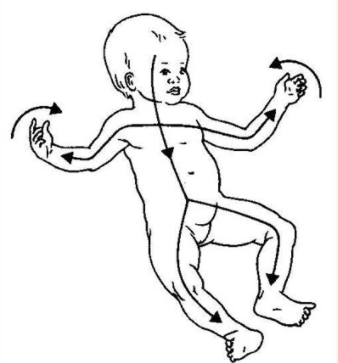 [Speaker Notes: Shrňte obsah prezentace zopakováním důležitých bodů z lekcí.
Co si mají posluchači zapamatovat po skončení vaší prezentace?

Uložte prezentaci jako video, což usnadní její distribuci. (Chcete-li vytvořit video, klikněte na kartu Soubor a na položku Sdílet. V poli Typy souborů klikněte na položku Vytvořit video.)]
HRUBÁ MOTORIKA
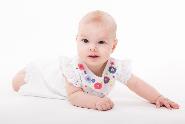 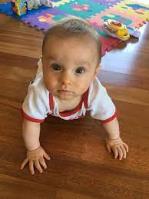 Poloha na zádech
Poloha na bříšku
Lezení
Sezení
Stoj
chůze
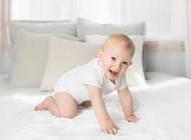 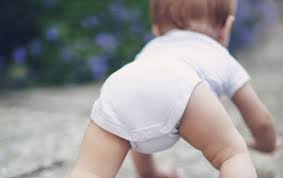 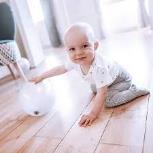 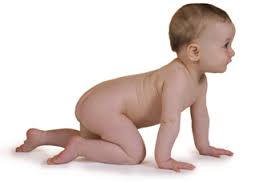 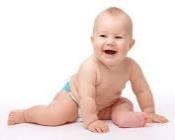 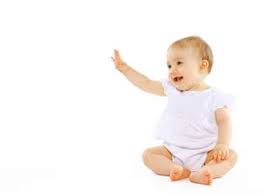 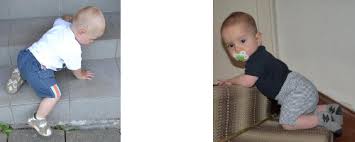 JEMNÁ MOTORIKA
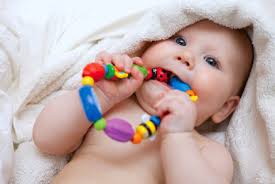 2m uvolňuje palec
3m povoluje reflex, uvolňuje prsty
4m volní úchop, „třese se“
5m sáhne oběma rukama uchopí tzv. hrabavý
6m, dlaňový úchop 
po 6. m unilaterální
6-9m předává z ruky do ruky
8m nůžkový úchop
9. m- klíšťkový úchop
9 – 12m vyvíjí se uvolňování úchopu (10m hrubé pouštění, 12m uvolnit na konkrétní místo)
15 m pouštění
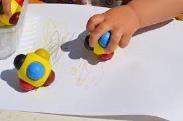 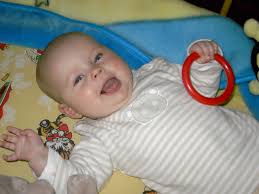 [Speaker Notes: Shrňte obsah prezentace zopakováním důležitých bodů z lekcí.
Co si mají posluchači zapamatovat po skončení vaší prezentace?

Uložte prezentaci jako video, což usnadní její distribuci. (Chcete-li vytvořit video, klikněte na kartu Soubor a na položku Sdílet. V poli Typy souborů klikněte na položku Vytvořit video.)]
VNÍMÁNÍ
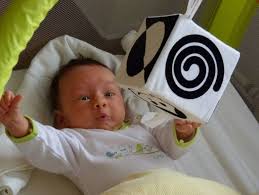 ZRAKOVÉ VNÍMÁNÍ
2m centrální část sítnice
3m periferní vidění (12 – 50 cm, až na 1 metr)
BARVOCIT (zelená, červená, 2 – 3 m základní barvy)
VNÍMÁNÍ POHYBU
4m pohyb hlava+oči
5-6 m i trup 
Plošné vnímání přechází kolem 9. měsíce do třetího rozměru do hloubky

SLUCHOVÉ VNÍMÁNÍ
sluchová ostrost
směr zvuku (2m reflex, 3-4 m učením)
7m vzdálenější zdroj
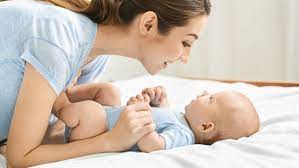 [Speaker Notes: Shrňte obsah prezentace zopakováním důležitých bodů z lekcí.
Co si mají posluchači zapamatovat po skončení vaší prezentace?

Uložte prezentaci jako video, což usnadní její distribuci. (Chcete-li vytvořit video, klikněte na kartu Soubor a na položku Sdílet. V poli Typy souborů klikněte na položku Vytvořit video.)]
pozornost
Vývoj pozornosti dle Vágnerová:
Primární pozornostní systém 
Sekundární pozornostní systém (4m)

Paměť 
Implicitní
Explicitní deklarativní (6-8m)
rekognice
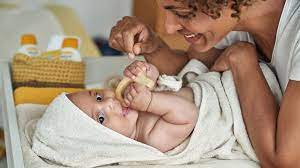 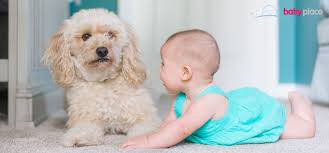 [Speaker Notes: Shrňte obsah prezentace zopakováním důležitých bodů z lekcí.
Co si mají posluchači zapamatovat po skončení vaší prezentace?

Uložte prezentaci jako video, což usnadní její distribuci. (Chcete-li vytvořit video, klikněte na kartu Soubor a na položku Sdílet. V poli Typy souborů klikněte na položku Vytvořit video.)]
učení
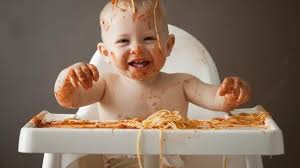 Podnět – reakce
Habituace
Operantní podmiňování (3m)
nápodoba
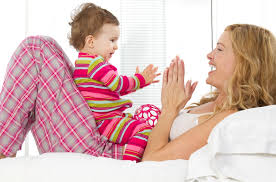 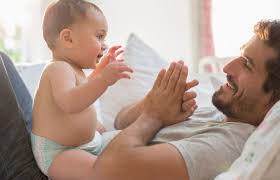 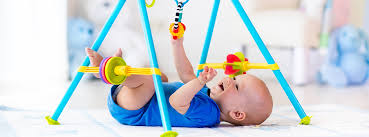 MYŠLENÍ
Fáze primární kruhové reakce (od 1 do 4 měsíců)
z radosti, bez cíle
Fáze sekundární kruhové reakce (od 4 do 8 měsíců)
činnost prostředkem k cílům + trvalost podnětů
Fáze kombinované sekundární kruhové reakce (od 8 do 12 měsíců)
cíl stanovit 
trvalost předmětů v čase.
[Speaker Notes: Shrňte obsah prezentace zopakováním důležitých bodů z lekcí.
Co si mají posluchači zapamatovat po skončení vaší prezentace?

Uložte prezentaci jako video, což usnadní její distribuci. (Chcete-li vytvořit video, klikněte na kartu Soubor a na položku Sdílet. V poli Typy souborů klikněte na položku Vytvořit video.)]
ŘEČ
Allport: cirkulární reflex
STADIUM PŘEDŘEČOVÝCH HLASOVÝCH PROJEVŮ
Vokalizace, broukání (3), žvatlání (6-8)
STADIUM POROZUMĚNÍ SLOV
Otočení (4-5), zápor, jméno (7), slovní hříčky (9-10)
STADIUM TVOŘENÍ SLOV
Holofráze
Dětský žargon
[Speaker Notes: Shrňte obsah prezentace zopakováním důležitých bodů z lekcí.
Co si mají posluchači zapamatovat po skončení vaší prezentace?

Uložte prezentaci jako video, což usnadní její distribuci. (Chcete-li vytvořit video, klikněte na kartu Soubor a na položku Sdílet. V poli Typy souborů klikněte na položku Vytvořit video.)]
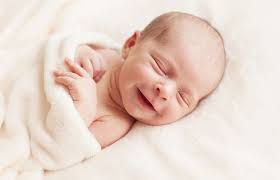 SOCIALIZACE
intuitivní rodičovské chování
2m úsměv, 3m sociální (hlasitý)
3-6 jednoduché sociální hry
od 6. známé a neznámé lidi, 
v 7. a 8. měsíci se objevuje strach z cizích lidí a neznámých situací
Kojenec od 7. měsíce začíná reagovat na odloučení od matky odporem a v její nepřítomnosti ji hledá. 
12m tzv. připoutání – sklon dítěte k vyhledávání blízkosti určitých lidí spojený s pocitem větší jistoty v jejich blízkosti. 


http://www.youtube.com/watch?v=rLfLHcWQ1RY
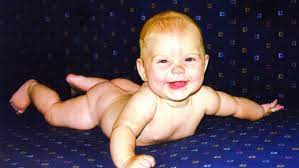 [Speaker Notes: Shrňte obsah prezentace zopakováním důležitých bodů z lekcí.
Co si mají posluchači zapamatovat po skončení vaší prezentace?

Uložte prezentaci jako video, což usnadní její distribuci. (Chcete-li vytvořit video, klikněte na kartu Soubor a na položku Sdílet. V poli Typy souborů klikněte na položku Vytvořit video.)]
EMOCE
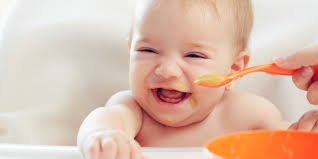 Radost
Spokojenost
Dobrá nálada
Lítost 6m
Strach 6m
Hněv
Žárlivost 9-12
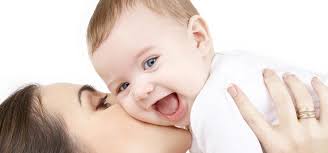 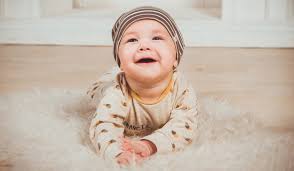 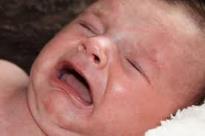 [Speaker Notes: Shrňte obsah prezentace zopakováním důležitých bodů z lekcí.
Co si mají posluchači zapamatovat po skončení vaší prezentace?

Uložte prezentaci jako video, což usnadní její distribuci. (Chcete-li vytvořit video, klikněte na kartu Soubor a na položku Sdílet. V poli Typy souborů klikněte na položku Vytvořit video.)]